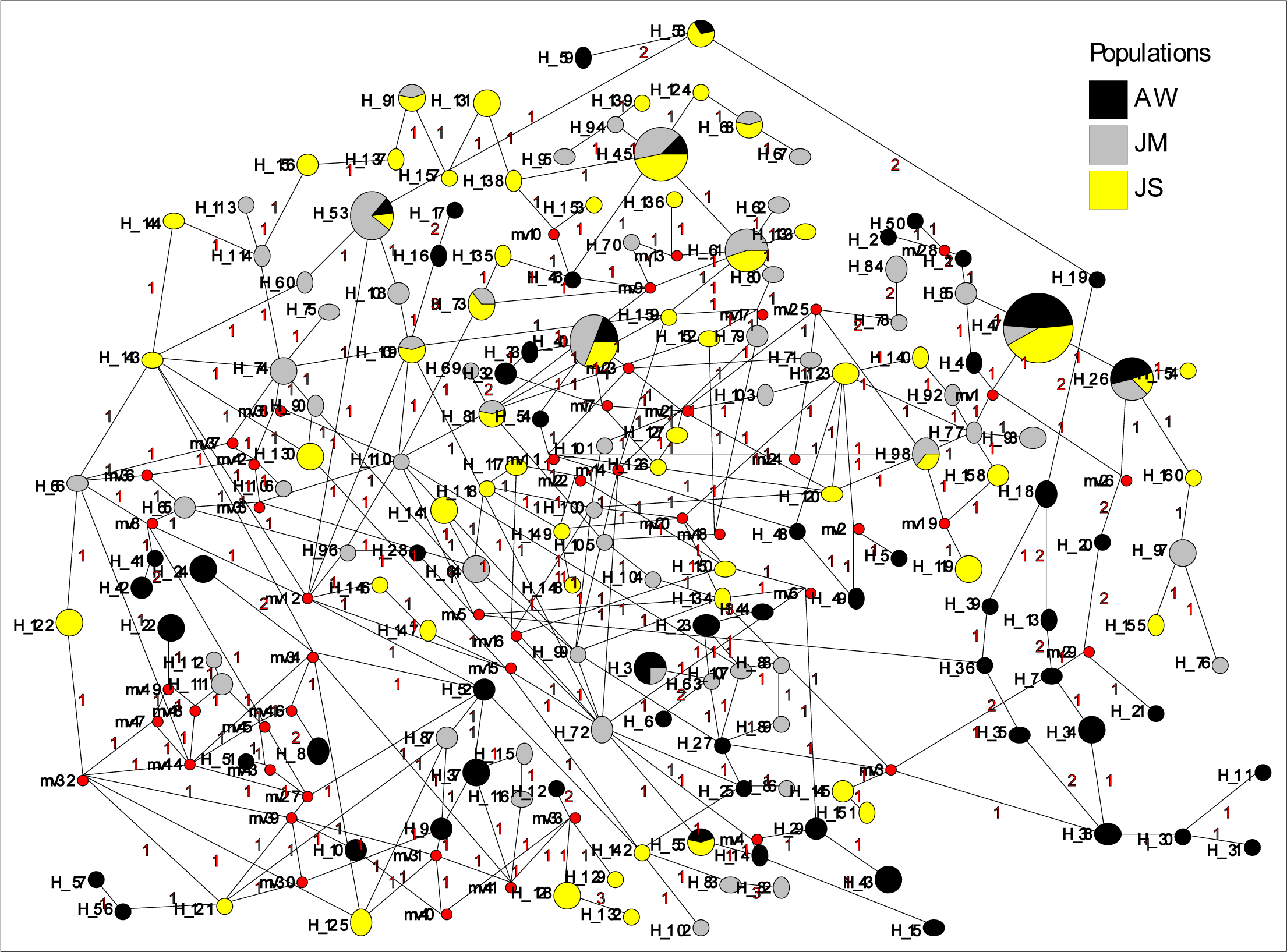 S8 Fig. Median-joining network for PpSP32 P. papatasi haplotypes. 
Circle size and circle color indicates frequency and geographical location of haplotypes, respectively. Haplotype numbers are written next to the corresponding circle H_XX. Red numbers between haplotypes indicate number of mutations between haplotypes.